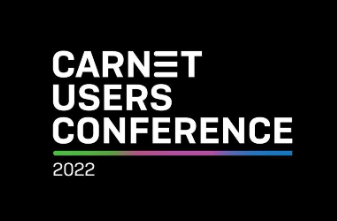 Simulator za konstrukciju strujnih krugova,  AC Virtualnilaboratorij
Sanja Ivanac,
prof. savjetnik fizike

Vanja Novosel,
prof. fizike
Phet interaktivne simulacije, Sveučilište Colorado Boulder
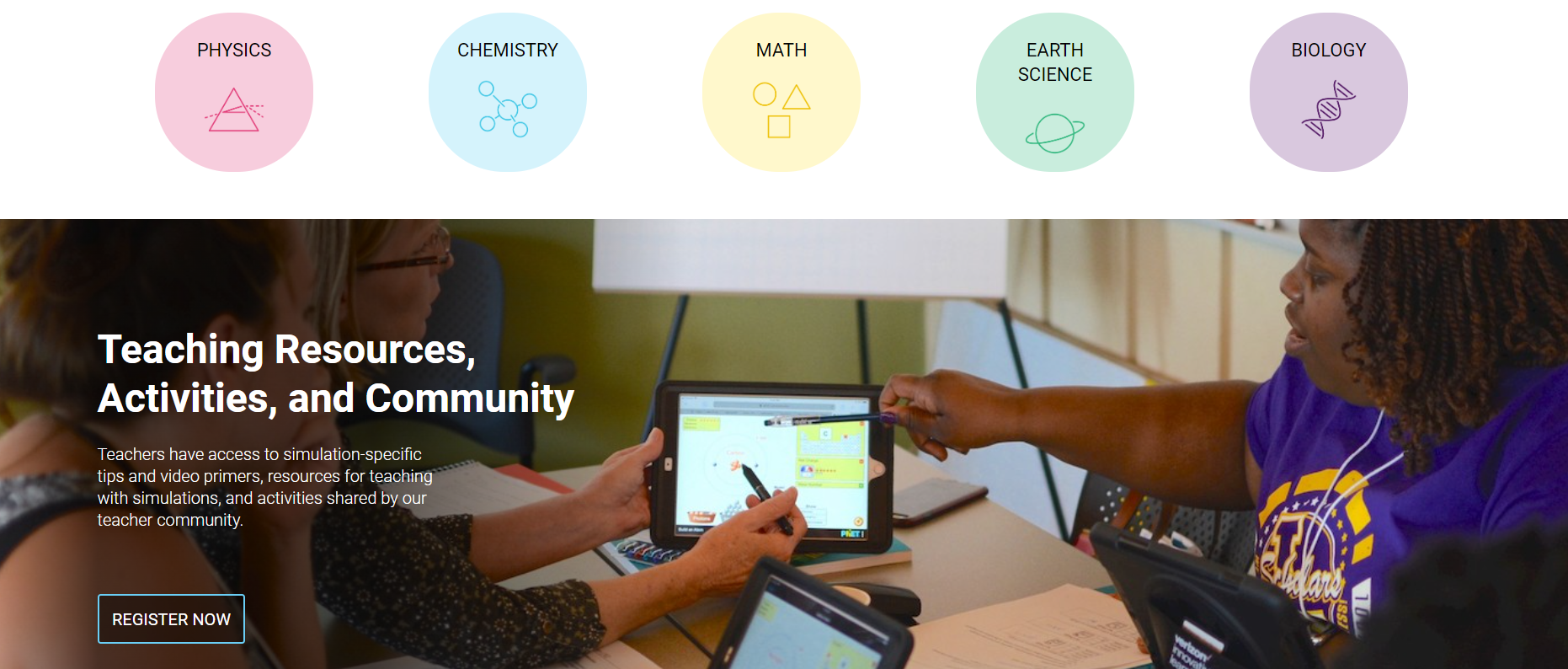 Osnovan 2002. godine na Sveučilištu Colorado Boulder od strane nobelovca Carla Wiemana. 
Besplatne edukativne simulacije STEM područja. 
Phet simulacije se temelje na opsežnim obrazovnim istraživanjima. 
 https://phet.colorado.edu/
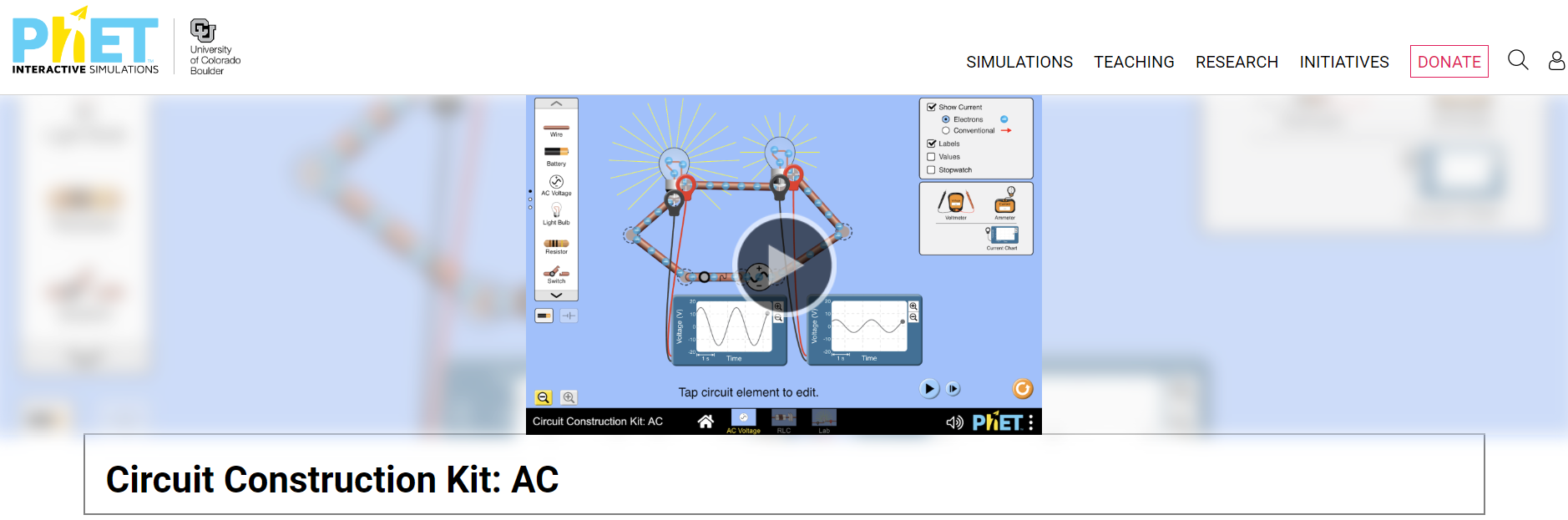 Stvaranjem korisničkog identiteta na Phetu imate pristup pripremljenim lekcijamanastavnika cijelog svijeta.
Serijski spoj kondezatora
Na radnu površinu uzmite tri kondezatora i dvije baterije. Spojite ih serijski. 
Napunite kondezatore.
Otvorite sklopku kada se napune.
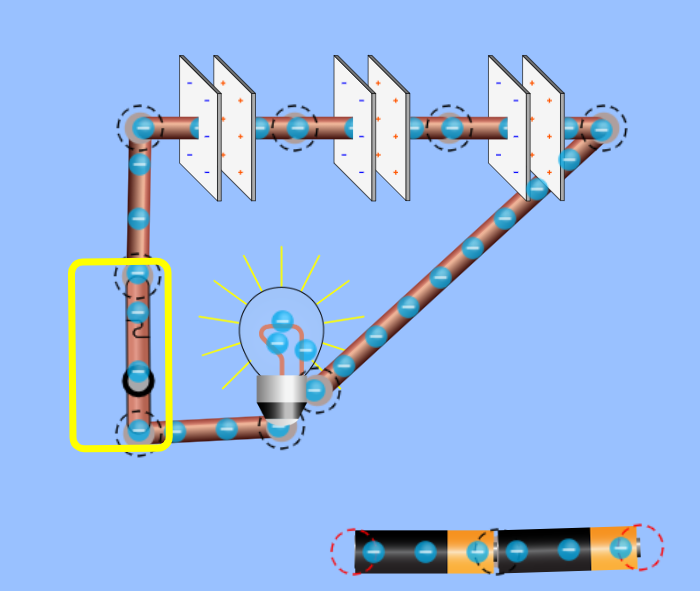 Zamjenite baterije žaruljicom. 

Zatvorite sklopu.
Svijetlli li žaruljica? 
Kako to objašnjavate?
Paralelni spoj kondezatora
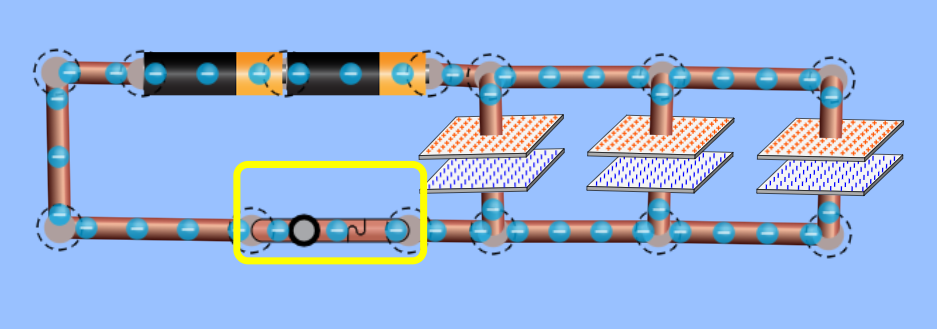 Spojite tri kondezatora prema 
shemi.
Zatvorite sklopku i napunite kondezatore.
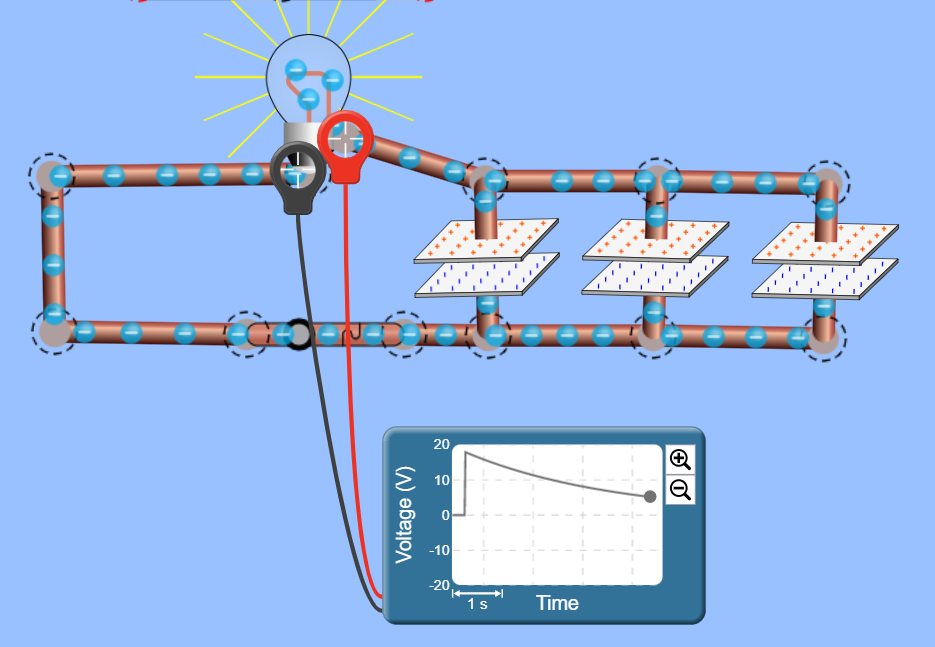 Zamjenite baterije žaruljicom.

Koliko dugo svijetli žaruljica? 

Promatrajte električni napon 
žaruljice na grafu.
Ukupni  kapacitet kondezatora se povećao pa žaruljia svijetli duže nego kod serijskog spoja kondezatora.
Serijski spoj zavojnice i otpornika
Spojite strujni krug prema shemi.
Na grafovima električne struje i napona vidimo da napon kasni za strujom
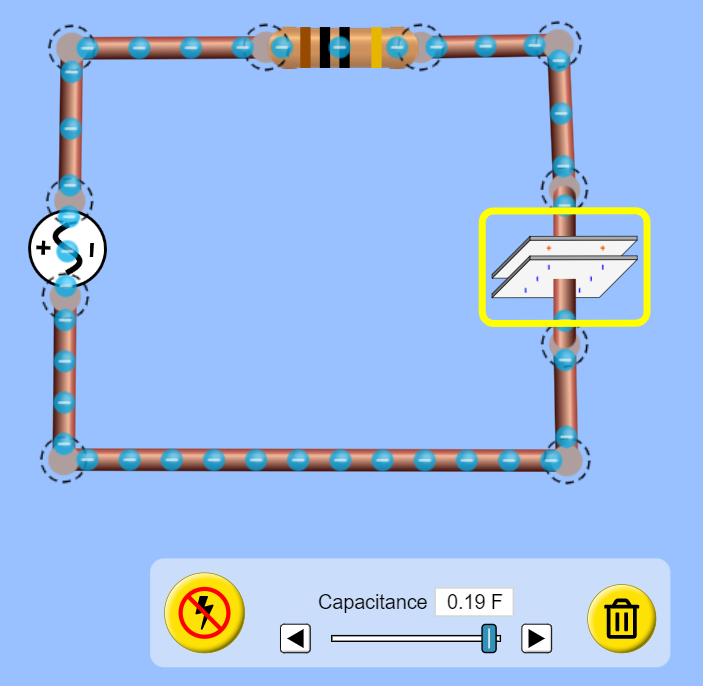 Kapacitet kondezatora možemo promjeniti klikom na njega.
Serijski spoj kodezatora i otpornika
Spojite strujni krug prema shemi.
Na grafovima struje i napona vidimo da struja kasni za naponom.
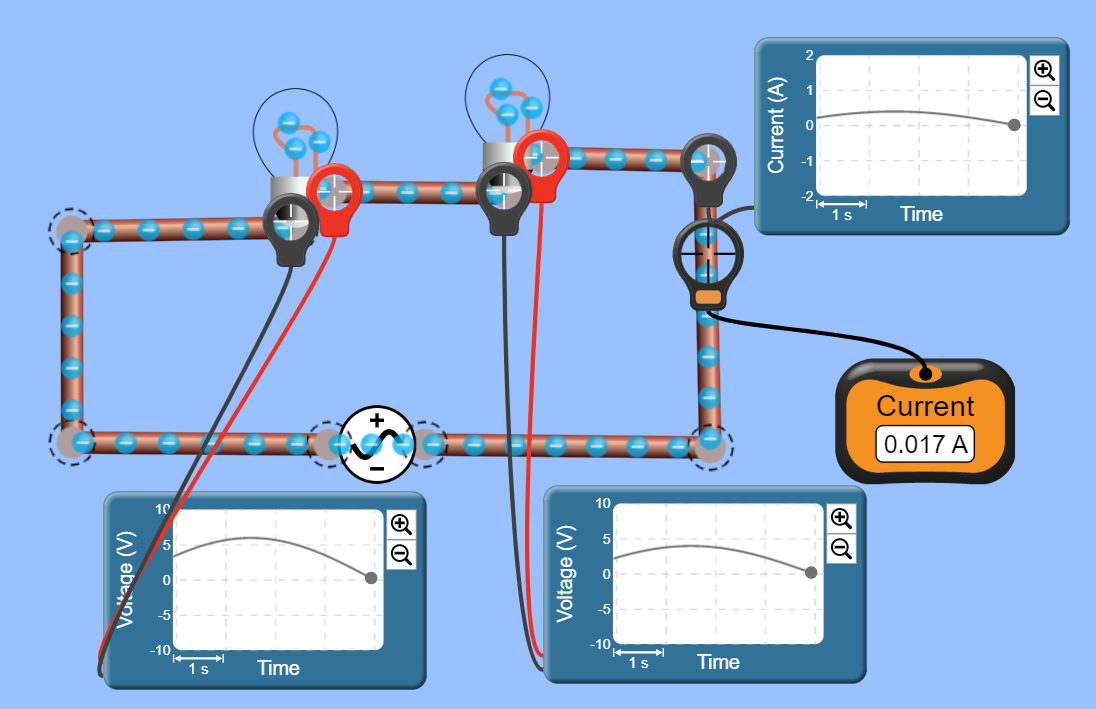 Ohmov zakon
Spojite strujni krug prema shemi.
Namjestite vrijednosti 
R1=15 Ω
R2=10 Ω
U=9 V, f=0,1 Hz

Promatrajte izmjenični napon obje žarulje na grafovima.

Povećanjem električnog izmjeničnog napona u strujnom krugu raste i izmjenična električna struja uz stalan otpor.
Izmjeri maksimalnu vrijednost električne struje i napona i izračunaj njihove efektivne vrijednosti.
Unutarnji otpor izvora
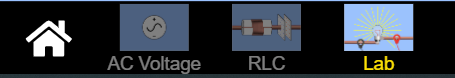 Kliknite na prozor Lab
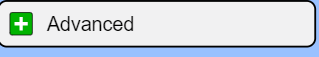 U desnom izborniku imate "Advanced", označite ga.
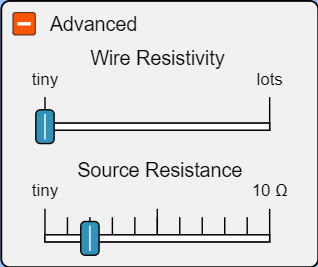 Povećajte otpor izvora na bilo koju vrijednost.
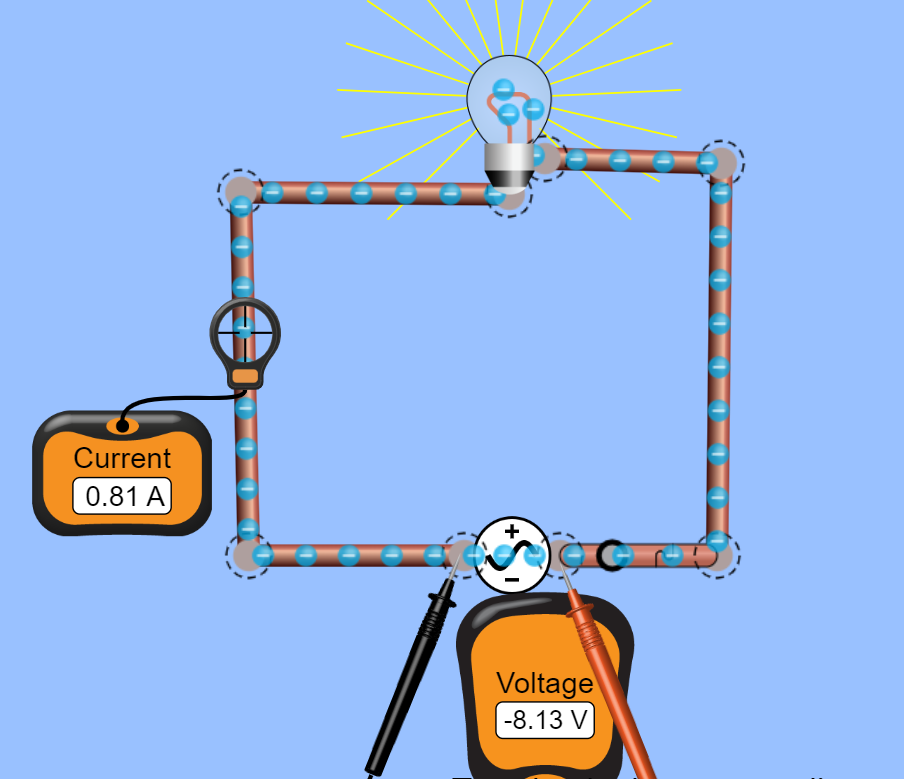 Izmjerite maksimalne vrijednosti struje i napona s jednom žaruljicom.
Kako bi dobili više mjerenja napona izvora potrebno je dodavati više žaruljica u strujni krug. Elektromotorni napon izvora je 9 V.
Promjenom broj žaruljica, ukupni vanjski otpor u strujnom krugu raste.  
Električni napon izvora se povećava a električna struja se smanjuje.
RLC titrajni krug
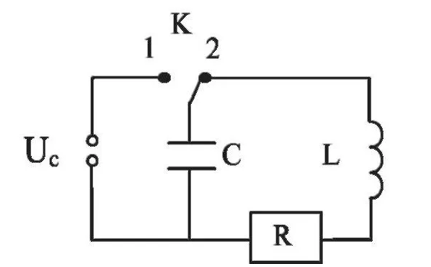 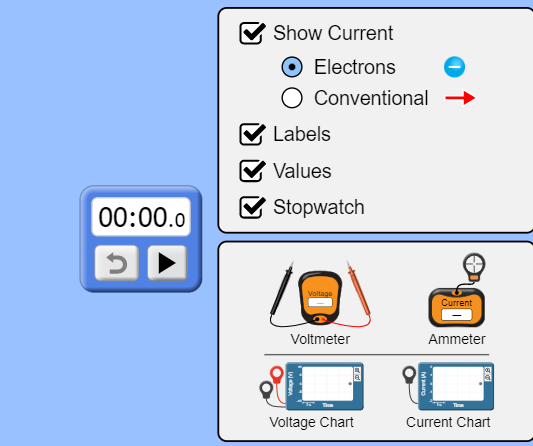 Označice sve kućice
Shema zadatka
U=9V
R=0 Ω
C=0,05 F
L prilagodite ovako: L=2+Nx0,1 (H), gdje je N vaš broj u imeniku. (Npr. broj u imeniku N=23 znači da birate induktivitet zavojnice L=2+2,3=4,3 H)
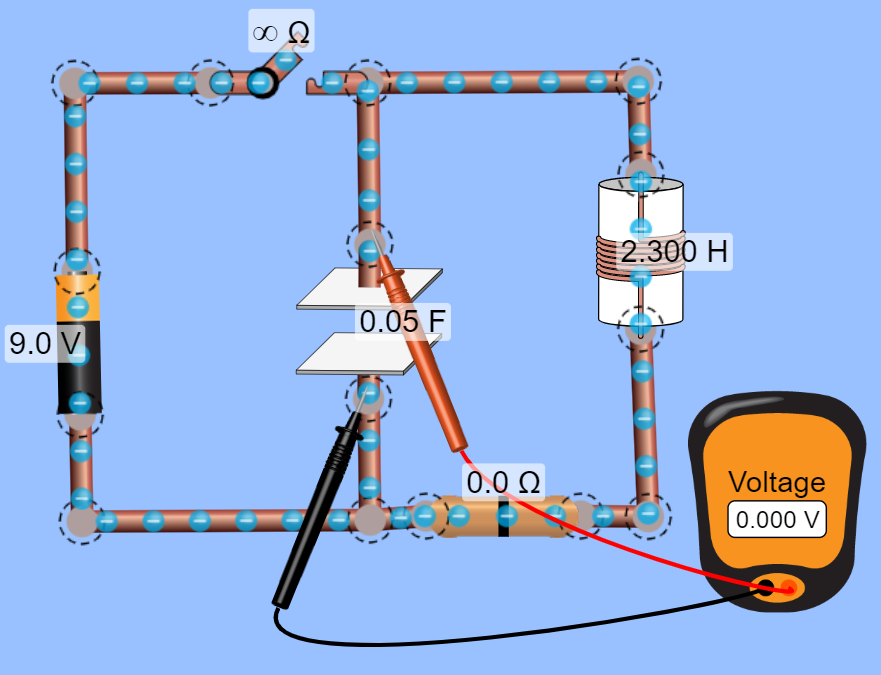 S prekidačem K u položaju 1, kondenzator je napunjen.

a. Koliki je napon na stezaljkama kondenzatora prije punjenja?

b. Koliki je napon na stezaljkama kondenzatora nakon punjenja?

c. Izračunajte prirodni period titranja (Thomsonova formula)
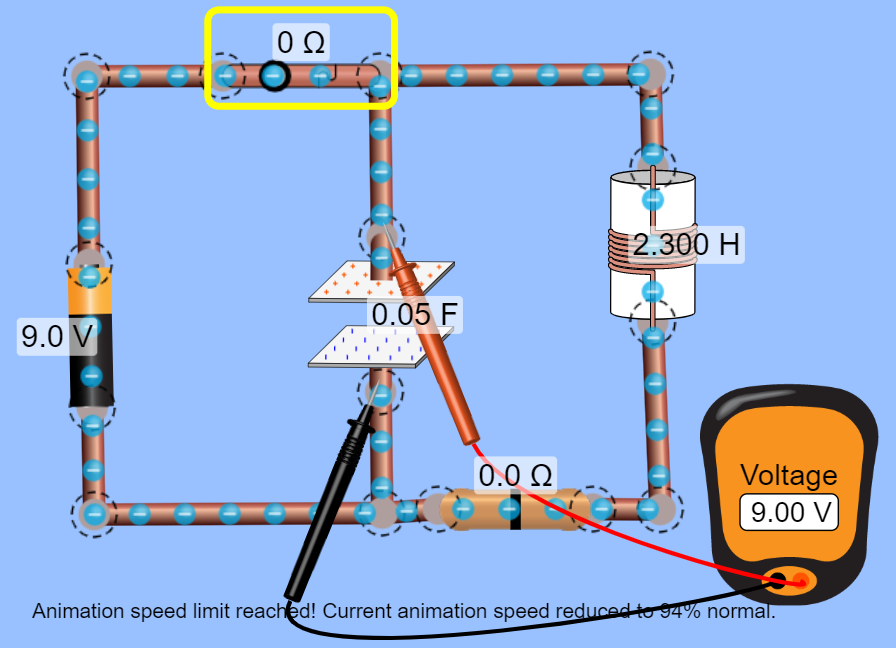 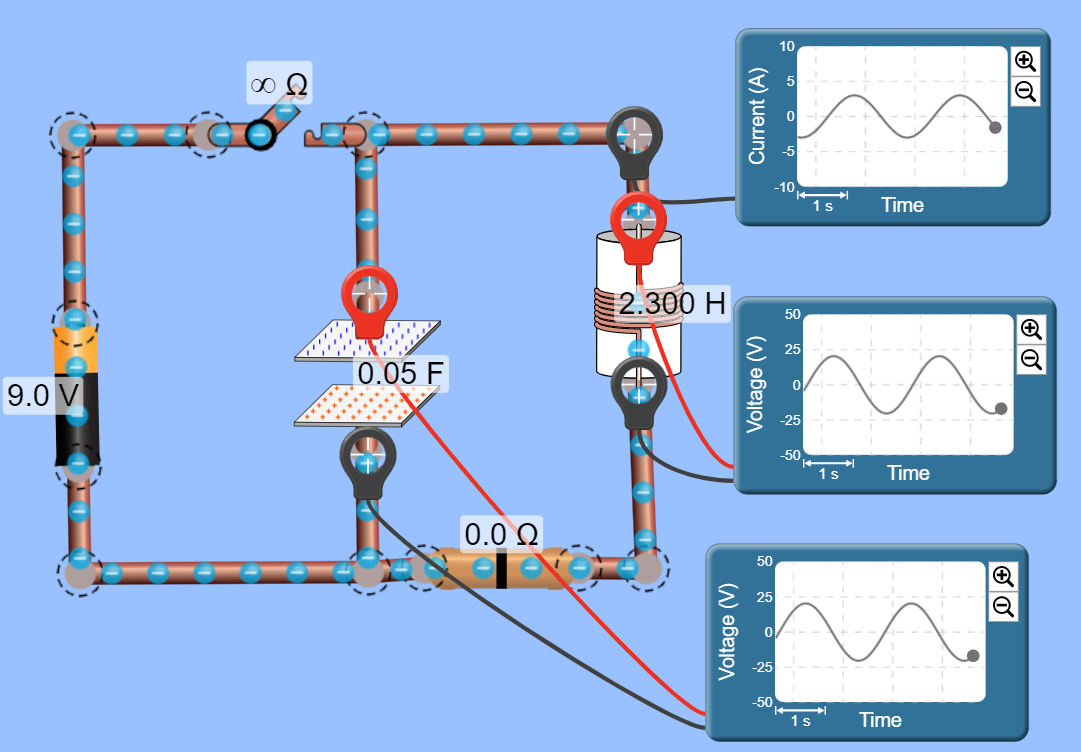 Isključite izvor i napravite LC krug pomicanjem prekidača u položaj 2.

a. Kakav oblik imaju signali?
b. Što možete reći o njihovoj amplitudi?
C. Usporedite dobivenu vrijednost s onom koju ste dobili primjenom Thomsonove formule.
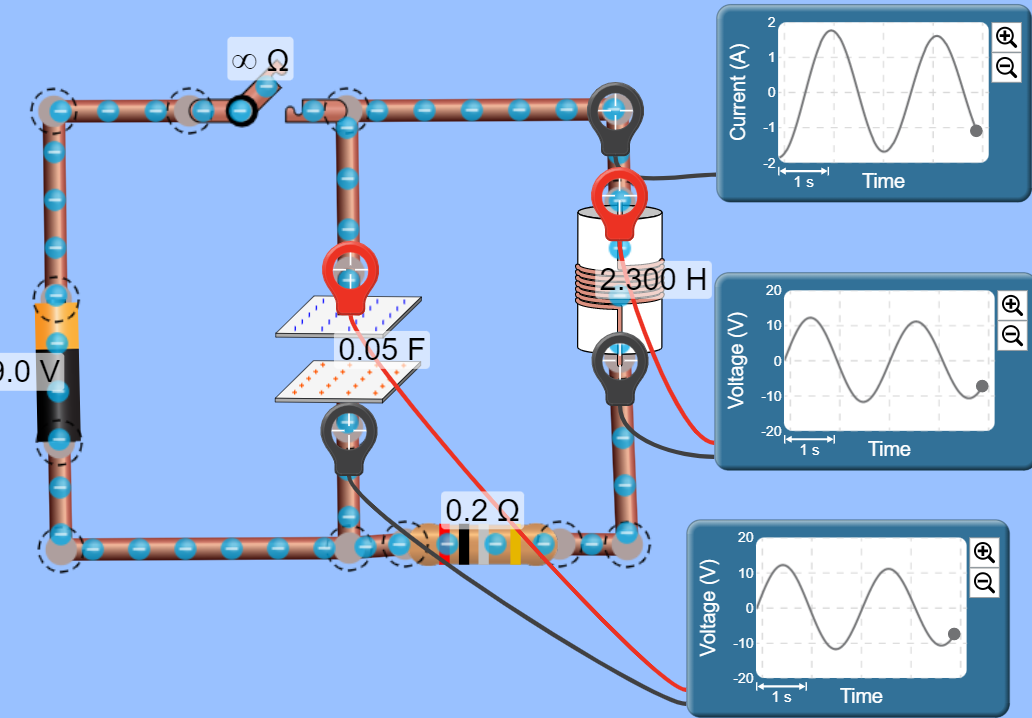 S početnim vrijednostima za C i L, promijenite vrijednost otpornika u seriji s idealnom zavojnicom odabirom R=0,2 Ω

a. Što primjećujete na grafovima?

b. Kako objašnjavate smanjenje amplitude signala?
Evaluacija radionice
https://bit.ly/3RtWJ9R
Hvala na pažnji!